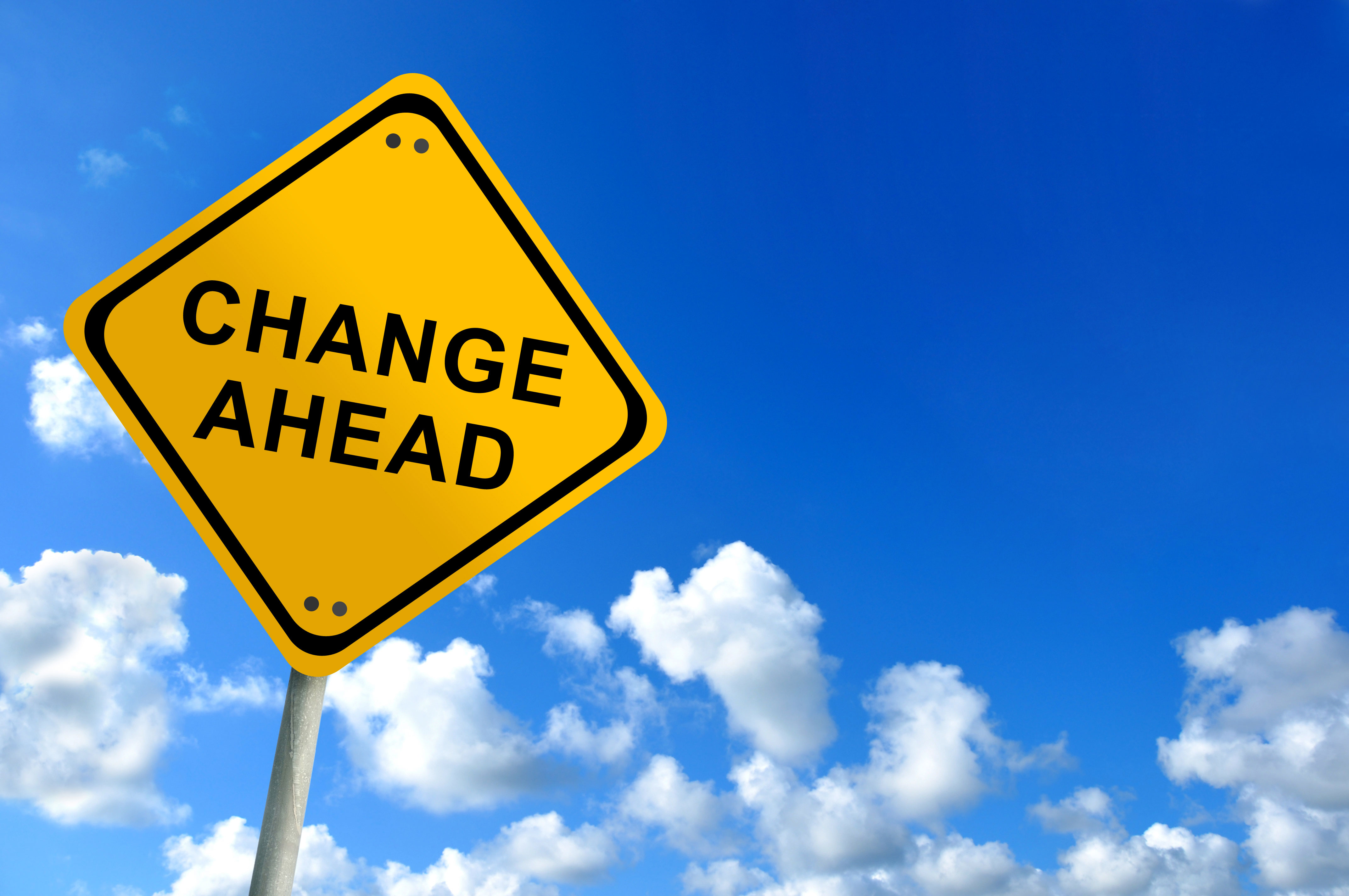 Change is inevitable.
Progress is optional.
[Speaker Notes: Change is inevitable. Progress is optional.As long as education continues to be a political football, frequent, (even ill-advised!) change is guaranteed.  However, it is we as teachers who mediate the impact of those changes, and ultimately, we who refashion change into progress.How do we best ensure that we do this for the language learners we teach?  What does progress look like for them in the new educational landscape?]
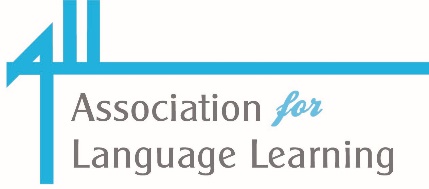 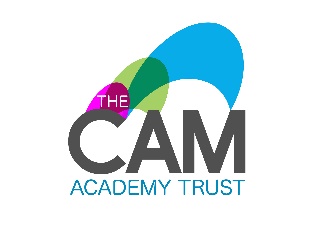 KS2: Languages statutory Y3 to Y6
KS3: Assessment beyond NC Levels
KS4: New GCSE- new grading system / new level challenge in new specifications
KS5: New A level courses
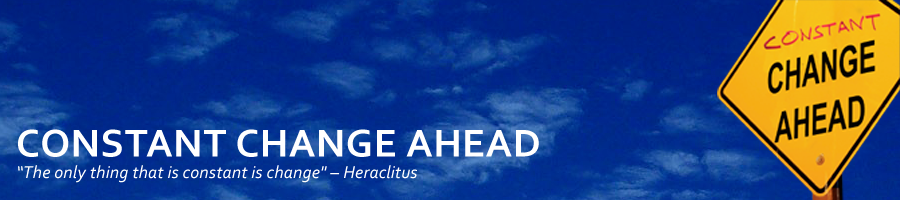 [Speaker Notes: A lot of change!]
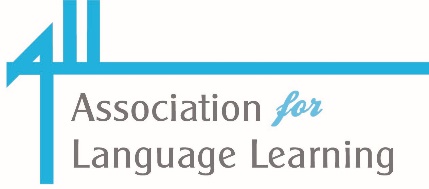 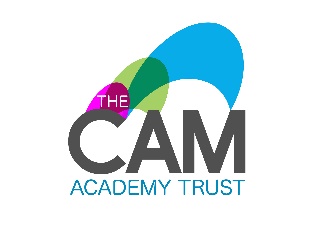 To progress
verb
prəˈɡrɛs/
To develop towards an improved or more advanced condition.
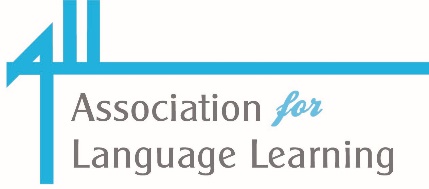 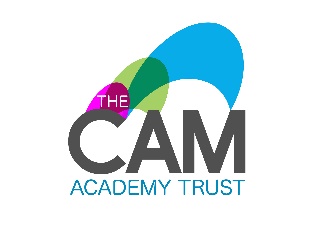 What are the key drivers for progress?
Teachers need to be clear what it looks like (irrespective of how it is labelled and reported).
Teachers need to know what their learners know (on entry) and build on it.
Teachers need to plan the learning steps skilfully.
Learners need very simple ways to know what progress looks (and feels) like.
We all need to feel motivated!
[Speaker Notes: Here we are not talking about Level 5,6,7 or 70%, 80%, 90% or even Grades 1 – 9 but what it means in terms of what students actually know (vocabulary and grammatical structures, cultural knowledge) and how well they can apply that to understanding, speaking and writing in the language, and steps forward we might expect learners to make if they are really working hard, applying themselves in lessons and at home, and are motivated to improve.]
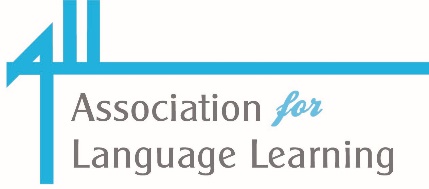 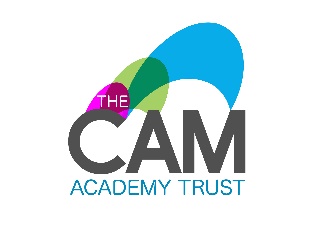 MFL Pedagogy Review Report November 2016
Research supports the Ofsted finding that factors other than a subject’s ‘usefulness’ or importance for future life or work influence pupil choice. Intrinsic motivation, which comes from a sense of progress, growing knowledge and understanding, and achievement, is a prime factor for pupils when they are asked to exercise choice about subjects to be pursued.  That sense of real progress in inextricably linked to the way in which the subject matter of the course is planned, sequenced and taught. (p.7)
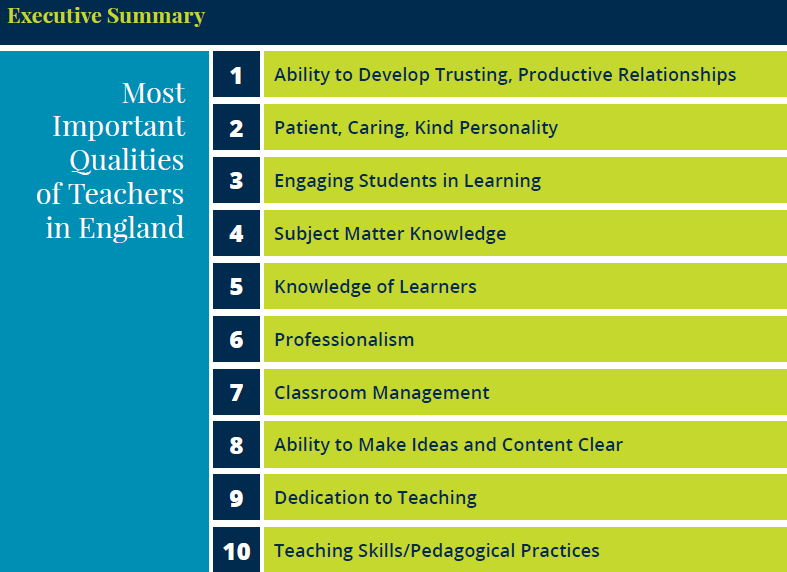 England: What makes an effective teacher?
Inicio
60 segundos
60
45
30
15
0
Katherine McKnight, PhD, Pearson
Lacey Graybeal, Jessica Yarbro, & John Graybeal, George Mason University
[Speaker Notes: https://www.pearson.com/content/dam/one-dot-com/one-dot-com/global/Files/efficacy-and-research/schools/global-survey/reports/RINVN9283_UK_July_ExecSum.pdf]
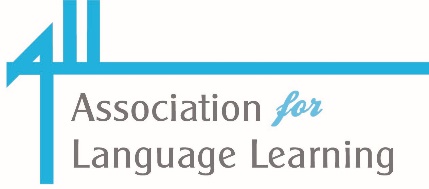 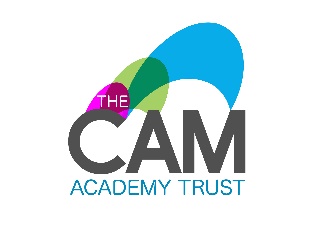 Planning for progress
Use (in speech / writing) in free communication
Produce (in speech / writing) from memory
Produce (in speech / writing) with support
Pronounce (independently)
Understand (in sound / writing)
Recognise (in sound / writing)
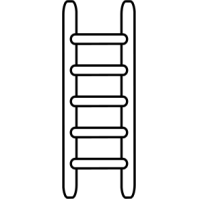 The main curriculum content in language learning is grammar and vocabulary.  Apply these stages in your planning whether the learning focus is grammar or vocabulary, or both.
siempre
Usar para comunicarseProducir de memoriaProducir con ayudaPronunciarComprenderReconocer
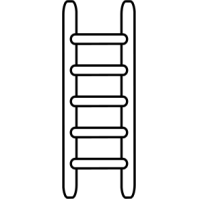 todos los días
…………………………………………………………
normalmente
a menudo
a veces
nunca
siempre
Usar para comunicarseProducir de memoriaProducir con ayudaPronunciarComprenderReconocer
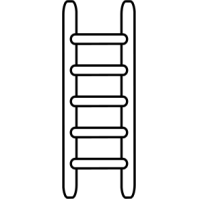 todos los días
…………………………………………………………
normalmente
a menudo
a veces
nunca
s_ _ m _ _ _
Usar para comunicarseProducir de memoriaProducir con ayudaPronunciarComprenderReconocer
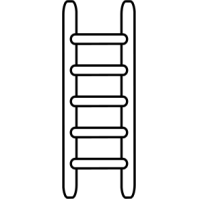 t_ d_s  l_ _ d_ _ _
…………………………………………………………
n_ _ _ _ _ m_ _ _ _
a m_ _ _ _ _
a v_ _ _ _
n_ _ _ _
Usar para comunicarseProducir de memoriaProducir con ayudaPronunciarComprenderReconocer
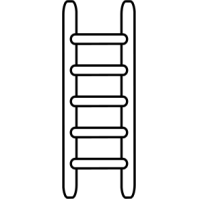 …………………………………………………………
Usar para comunicarseProducir de memoriaProducir con ayudaPronunciarComprenderReconocer
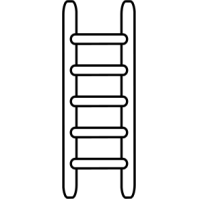 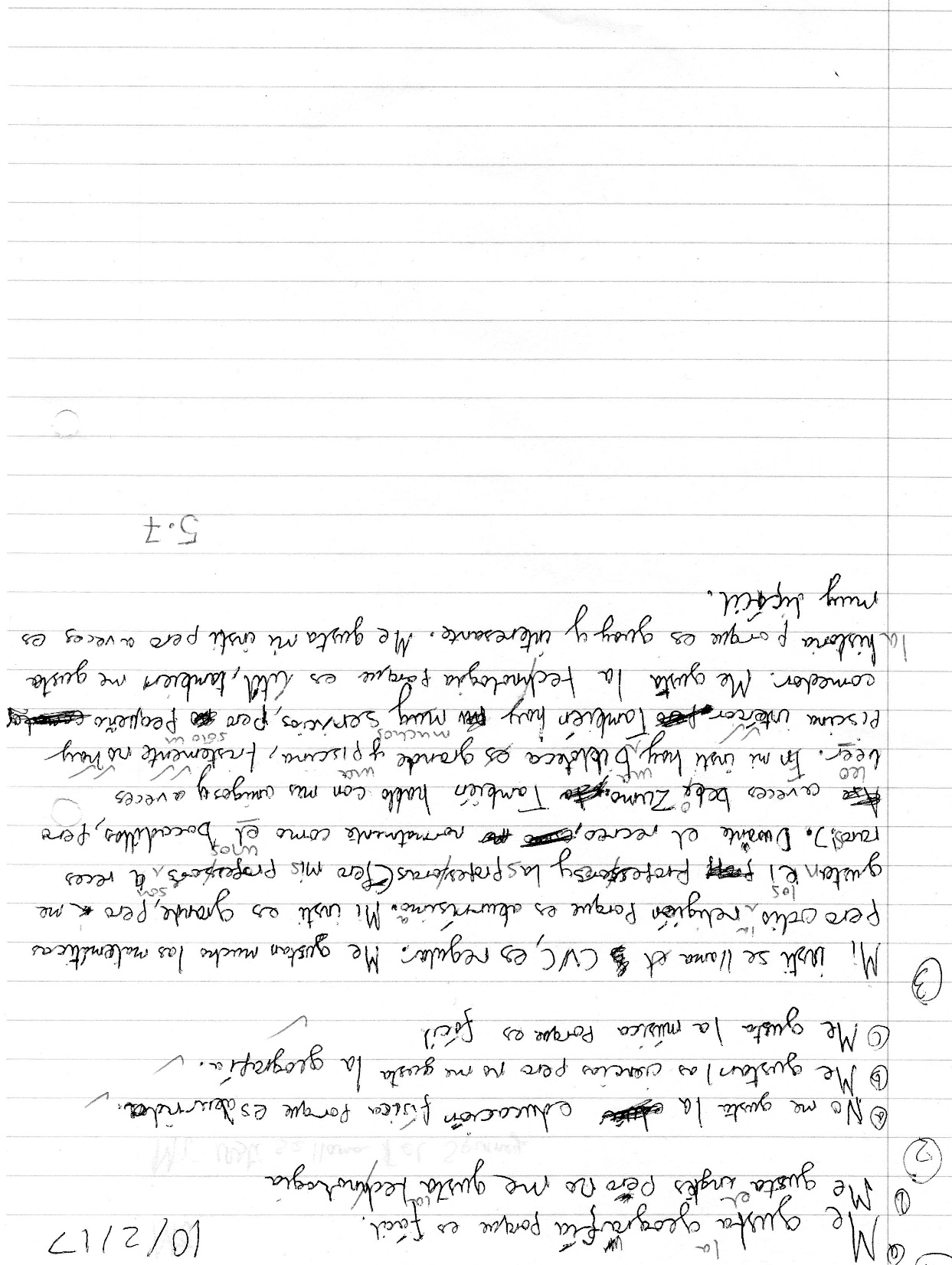 [Speaker Notes: Some students will automatically understand that this is what happens.  They won’t even really think about it.  They have a sense that learning is a good thing and they are happy to have more of it.Those people are like those in this room!Other students are helped by having the point of what they are doing made explicit (not every lesson!) but at the beginning when you are building the learning relationship with the class, and every now and then, when you feel you need to add to that relationship, steer it back on course, do mini interventions etc..So I do show the ladder still, every now and then, and  share examples like this, back with the class.

This is all very well, but if we teach 10+ classes of 30 students?
This is just a tiny specific example of progress from one student with one set of vocabulary.What do we focus on that tell us if students are making progress?We cannot focus on everything.Teachers I work with, in this time of upheaval and uncertainty, are keen to have a few, key essential indicators so that they don’t lose sight of the picture.]
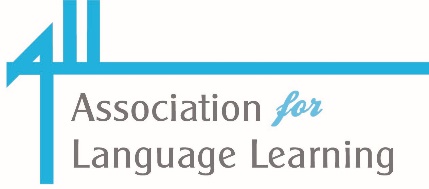 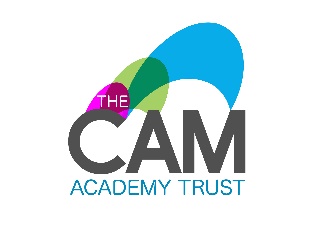 Essentials for progress
Key questions (and answers)
Verbs
Vocabulary
Conceptual knowledge (grammar)
Personal repertoire
Complexity
Skills development
[Speaker Notes: Personally I can only focus on so many things at once and if I lose the specific focus the bigger picture of progress for individual pupils gets too blurry, so I’ve realised that I focus a lot on these things.In addition, I try to build in cultural knowledge and references as often as possible, but I’m very aware that at the moment, I’ve been very focused on helping other teachers and myself to get clear about linguistic progress.]
[Speaker Notes: These are the key questions that Y7 learns how to ask and answer.The asking part is absolutely central.  If they can ask they can answer, and you can start a conversation with anyone, but most importantly your learning partner in the lesson, if you can ask the questions.This means that a lot more interactions / conversations are possible, than if it is the only the teacher who has the competence to ask questions in the TL.
It also feels empowering to be able to initiate a conversation and you need to be able to ask questions to do that.We start with the individual question words – and we check frequently that students know what these are still  - that need to recycle continuously.Then we learn and practise key Qs and As in the context of the topic we are doing, but constantly modelling how new questions can be formed from small adaptations, once you know the main question words.At the start the process is modelled by the teacher, in response to students wanting to say new things, but over time this will develop into students finding they can innvoate and manipulate, too.
But also to encourage students to use the question words and key verbs in other contexts, as often as possible, in listening / reading etc….
We keep coming back to the questions from the topic before, so that students need to recycle the previous questions – this is vital and I still don’t think I do it enough, even though I’m conscious of trying to do it.  Forgetting will happen if we don’t do it, it won’t, if we do, very simple…
The need to recycle continuously…
And in Y8?  And Y9?  Do we go back to these Y7 questions and ensure that students can still ask / answer / converse on these topics…Do we help them see the links between the questions / structures?
By the time you get to the summer term, the questions are all repeats of previous question structures, except the near future tense ones.]
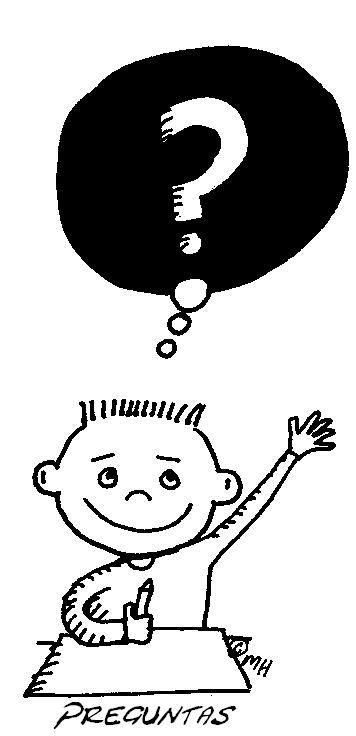 ¿Quién?
¿Con quién?
¿Cómo?
¿Por qué?
¿Qué?
¿Cuánto?
¿Dónde?
¿Cuántos?
¿Cuándo?
¿Cuál?
http://www.youtube.com/watch?v=iqCvE258vY0
[Speaker Notes: Teach the key question words with gestures.  See this video for suggested gestures.

http://www.youtube.com/watch?v=iqCvE258vY0]
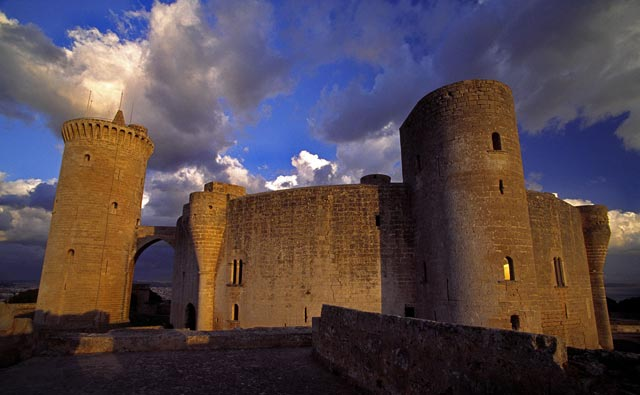 ¿Qué?  ¿Dónde?  ¿Cómo? ¿Cuándo?  ¿Por qué (visitar)?
El Castillo de Bellver en las Islas Baleares es famoso por su forma circular sobre una colina de 140 metros. Construido en el siglo XIV, posee vistas espectaculares hacia la ciudad de Palma de Mallorca.
una colina?
el siglo?
vistas?
sobre?
[Speaker Notes: 1) Pronunciation2) Main details3) Deduction of key vocabularycolina – siglo - vistas]
¿Cuáles son las preguntas?
7. En mi tiempo libre juego al fútbol, y me gusta salir con mis amigos.
1. Me llamo Amanda
6. En mi instituto hay muchos laboratorios.
2. Mi instituto se llama CVC.
1¿C… t. l…..?
2 ¿C… s. l…. t. i……..?
3 ¿T. g…. t. i……..?
4 ¿Q.. a……… t. g….?
5 ¿C… e. t.   i………6 ¿Q.. h.. e. t.  i……..?7 ¿Q.. h…. e. t. t….. l….?
1 ¿Cómo te llamas?
2 ¿Cómo se llama tu instituto?
5. Mi instituto es mixto.
3. Me gusta mi instituo porque es moderno
3 ¿Te gusta tu instituto?
4 ¿Qué asignatura te gusta?
4. Me gustan las ciencias pero no me gusta la informática.
5 ¿Cómo es tu instituto?
6 ¿Qué hay en tu instituto?
7 ¿Qué haces en tu tiempo libre?
[Speaker Notes: Give pupils time to ask and answer the questions in pairs.Elicit the correct questions.
Then get them to repeat the Q & A but to add or change something in the answers to make them more personal to them.]
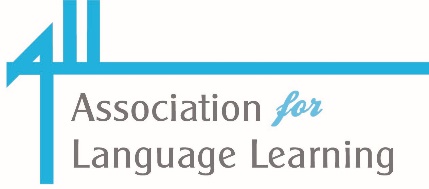 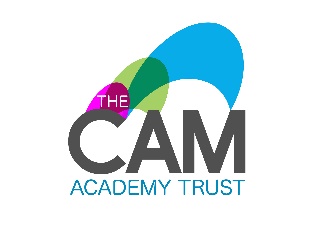 Essentials for progress
Key questions (and answers)
Verbs
Vocabulary
Conceptual knowledge (grammar)
Personal repertoire
Complexity
Skills development
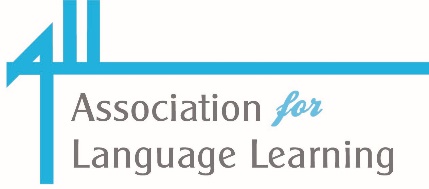 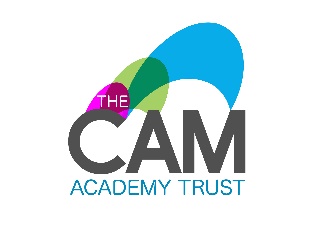 Verbs
In the early stages of a language course, particular attention should be paid to the planned building of pupils’ verb lexicon, focussing on the meaning of the stem or infinitive form of common verbs.  A strong basic verb lexicon has been found to relate positively to pupils’ ability to learn to manipulate those verbs at later stages.
p.10 MFL Pedagogy Review Report November 2016
Year 7
Grammar & Vocabulary
STEP 6
STEP 5
recall and use 30 verbs in the present tense and the simple future, use question words with more confidence to frame spontaneous questions, and use the relative pronoun ‘which’ in a variety of contexts to extend sentences, and use 80 cognate and 50 non-cognate words.
I can:
STEP 4
use nouns and adjectives, subject pronouns and present tense verbs (regular and key irregular) to generate positive and simple negative sentences independently, recalling at least 20 verbs, and use 50 cognate and 30 non-cognate words.
STEP 3
use high-frequency verb forms, nouns, articles and adjectives to form simple sentences independently, and has a basic repertoire of words and phrases related to people, places, things and simple actions.
use definite and indefinite articles, agree adjectives for number and gender, use all persons of several regular verbs in the present tense (with a writing frame) and use days of the week in simple sentence formation.
[Speaker Notes: Draws on PDC in MFL work – the grammar and vocabulary strands]
AR, ER and IR!
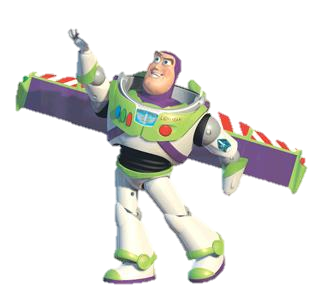 Busca los infinitivos en el diccionario
To work
To jump
To ask
To use
Trabajar
Saltar
Preguntar
Usar
Ahora traduce al inglés (p. 24 guía de vocabulario)
We work
I jump
You sing. ask
You all use
Trabajamos
Salto
Preguntas
Usáis
Vamos a usar un diccionario inglés-español 
para buscar vocabulario en español.
Es posible usar un diccionario tradicional o un diccionario online.
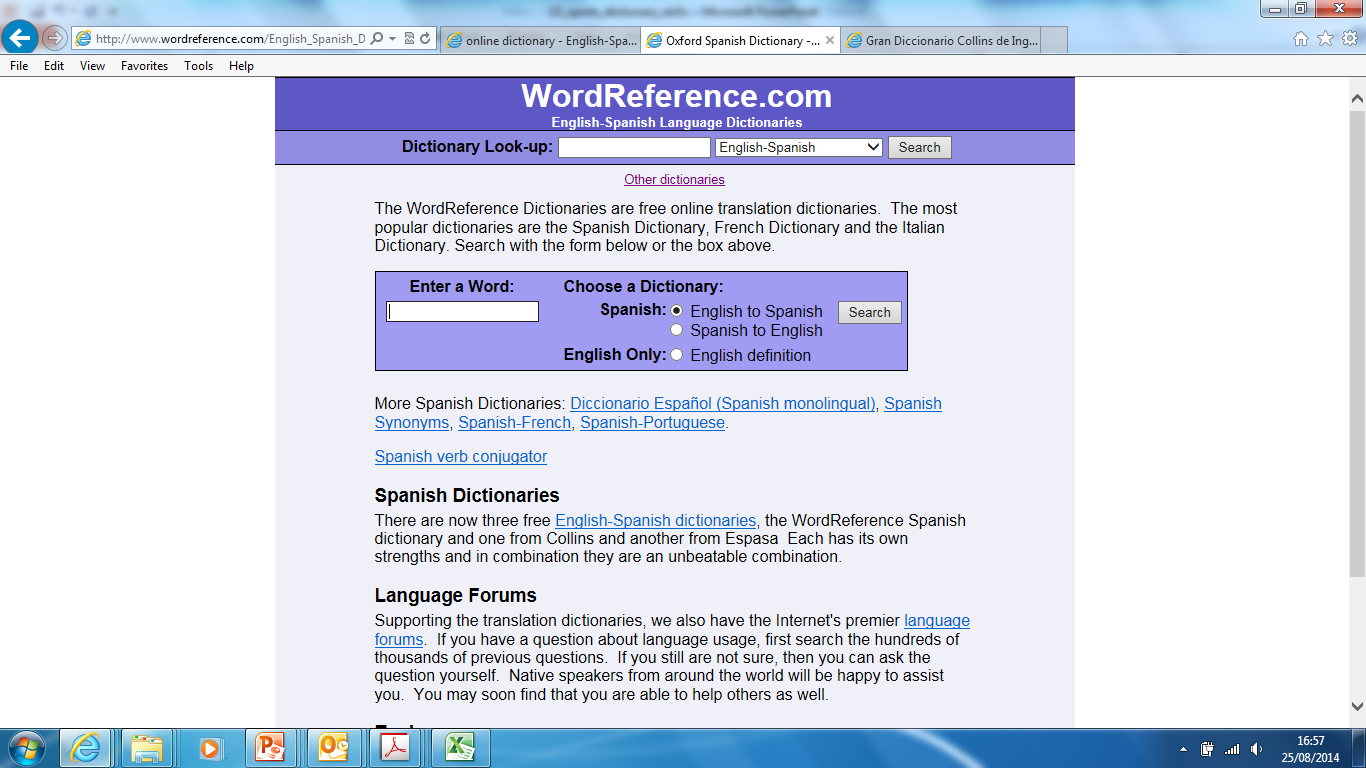 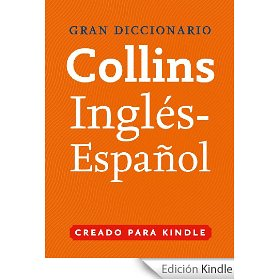 [Speaker Notes: We are going to use an English-Spanish dictionary to look for vocabulary in Spanish.
It’s possible to use a traditional dictionary or an online dictionary.]
Es posible buscar vocabulario español o inglés.
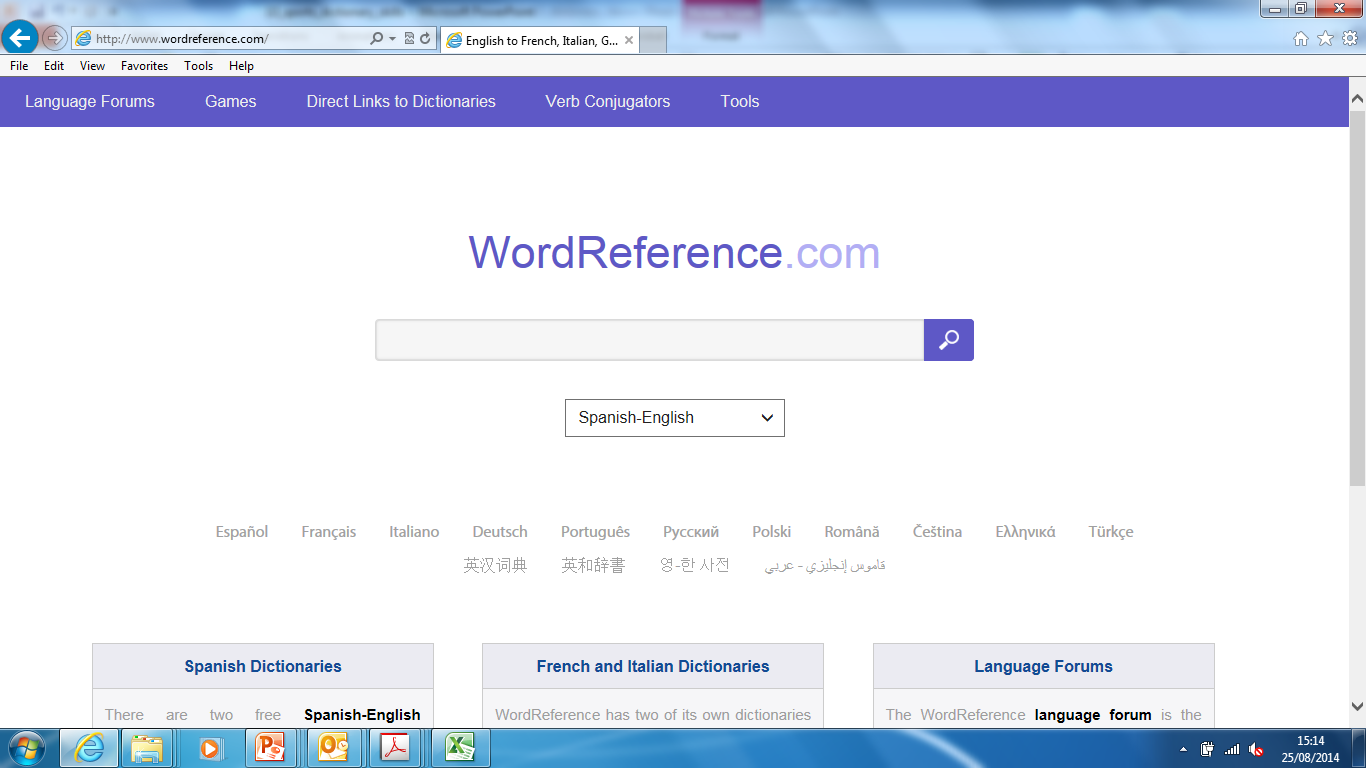 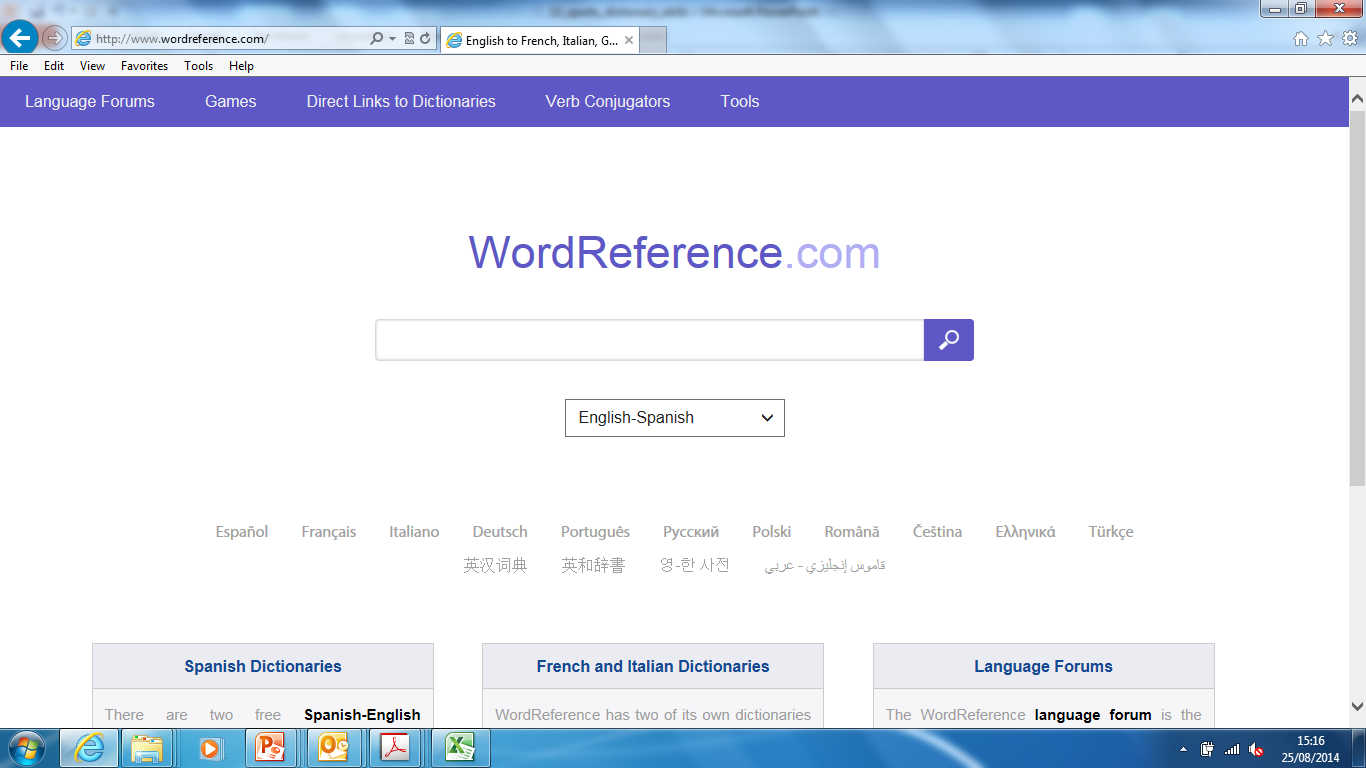 [Speaker Notes: It’s possible to look for Spanish or English vocabulary.]
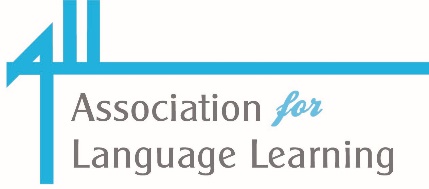 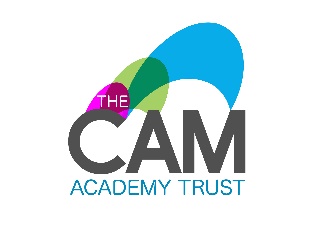 Essentials for progress
Key questions (and answers)
Verbs
Vocabulary
Conceptual knowledge (grammar)
Personal repertoire
Complexity
Skills development
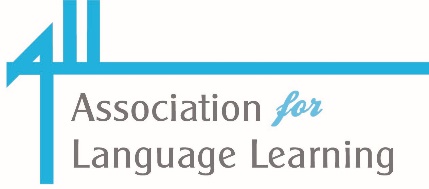 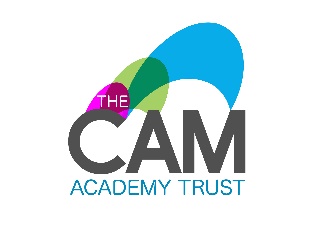 Student targets
T

I need to…
I can…
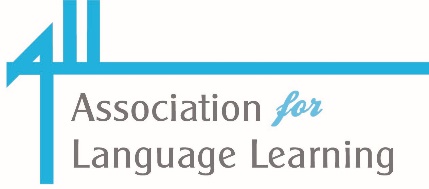 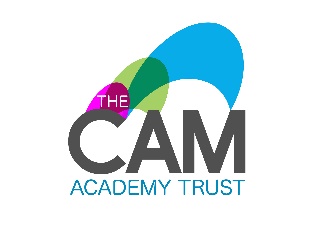 Essentials for progress
Key questions (and answers)
Verbs
Vocabulary
Conceptual knowledge (grammar)
Personal repertoire
Complexity (ASL)
Skills development
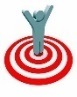 NB: Write any tasks out in full in the back of your exercise books.
Y7 Práctica de tiro 3: Autumn Writing Assessment
9 / 11 / 12 / 13  Translate these sentences into English.  Then write a similar sentence and put a * in your work to show where it would fit.  1. En mi tiempo libre, juego a los videojuegos, normalmente por la tarde.2. Los lunes siempre hago natación, pero mi hermano nunca hace natación.3. Los fines de semana a menudo juego al squash con mi padre.4. Los sábados a veces mis amigos y yo jugamos al fútbol.5. Los jueves mis amigas y yo hacemos baile.
1 It’s time you nailed these words 100%! Write them out carefully in Spanish three times each. 1. England	6. but2. passion	7. because3. boring	8. English (if you are a girl)4. birthday	9. football5. shy	10. a bit of SpanishNow write out any other spelling mistakes from your own writing, three times.
6 / 7 / 10  Look at p.24. Translate this sentence into Spanish.I love going out with my friends and I also like listening to music because it’s fun but I don’t like writing emails and I hate watching tv because it isn’t interesting.(30 words – Spanish version)Now go back to your own writing and add a sentence of similar length to it (20-30 words)
2 / 3 / 4Translate these sentences carefully. Pay attention to the adjectives, the determiners (a / the) and the verb forms.1.  I am from England and I live in Cambridgeshire.2.  I have a brother who is called David.3.  My sister is very nice but sometimes a bit silly.4.  She is also English.5.  I speak English and a bit of Spanish, but she also speaks French.
LinksOpinions and reasonsVariety of structuresExtended sentencesInteresting vocabularyTenses
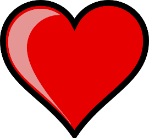 8 p.42. Complete with a correct verb form. Then translate into English.1. Mi amiga Anna ____________.2. Mis padres ___________.3. Yo __________.4. Mis amigos y yo __________.5. Mis amigo Dan ________.6. Mis amigos Emily y Tom _________.escuchar música / cantar / bailan / tocar el piano / estudiar /montar en bici
Love it!
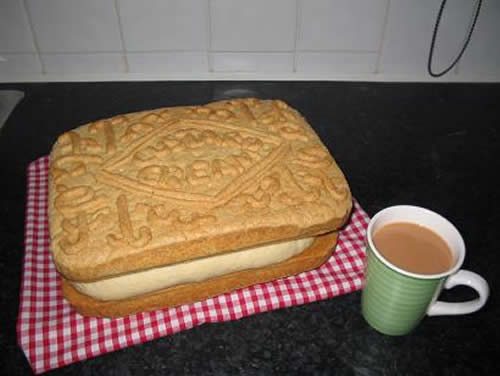 10  Now go back to your own work again. Join up more of your short sentences, using y, y también, or pero.
TARGETS 5,6,7,8,9 and 10 focus on making your sentences longer, more interesting and flow better.
Y7 SHOWCASE Some of the best sentences taken from Y7 writing.  Take one or two of these, personalise them and add them to your work to improve it.1. No tengo mascotas pero quiero un perro.2. No tengo mascotas pero mi hermana tiene muchos peces.3. El cumpleaños de mi hermana es el veinticinco de junio.4. En mi tiempo libre me gusta ver la tele porque es divertido.5. Mi pasión es la música; toco el piano y mi héroe es X.6. De vez en cuando canto pero prefiero la natación.7. No me gusta cantar porque es aburrido; nunca canto porque no es divertido.8.  Mis mejores amigos son X, Y y Z pero también tengo otros amigos.9. Tengo muchos amigos pero sobre todo paso tiempo con X, Y y Z.10. ¿Qué te gusta hacer en tu tiempo libre?
5 From p.16 add a suitable opinion phrase to start each sentence: (I think that / In my opinion etc…NOT I like etc..)1. ____________ mi hermano es listo y divertido.2. ____________ mi hermana es un poco tonta.3. ____________ escuchar música es relajante.4. ____________ navegar por Internet es divertido.5. ____________ ver la televisión es un poco aburrido.
What is the ASL(average sentence length) for all of these sentences?
En mi opinión
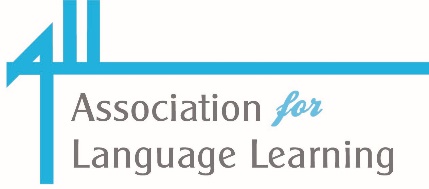 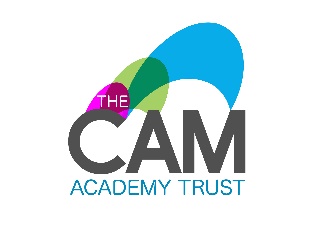 Essentials for progress
Key questions (and answers)
Verbs
Vocabulary
Conceptual knowledge (grammar)
Personal repertoire
Complexity
Skills development
La predicción
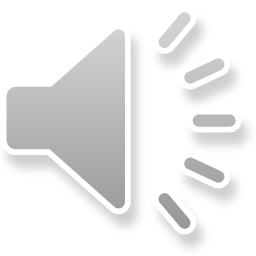 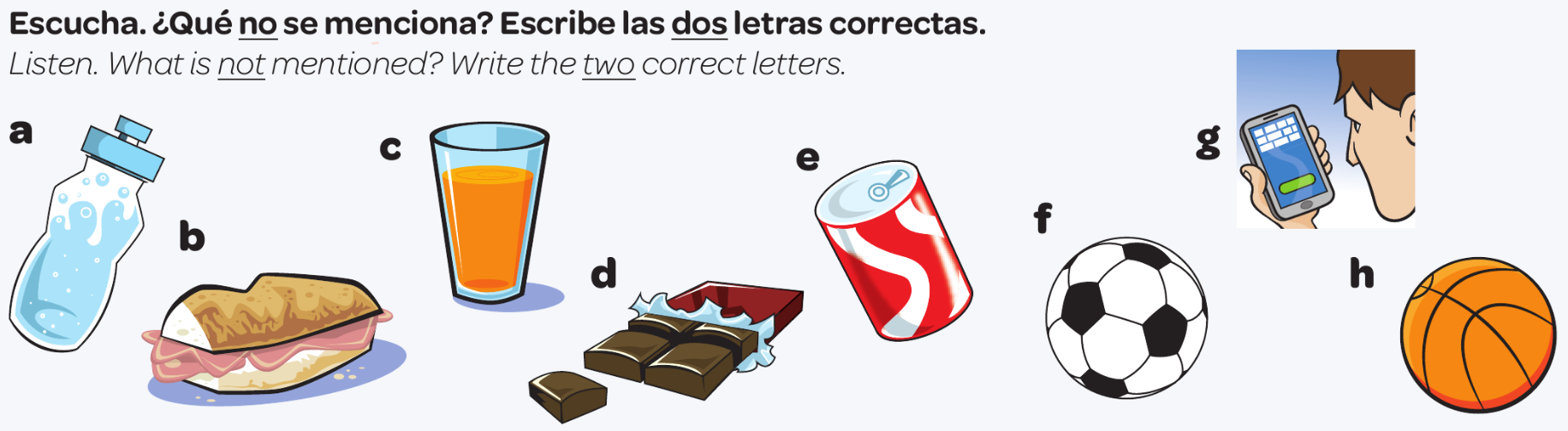 un refresco
bocadillo
un zumo
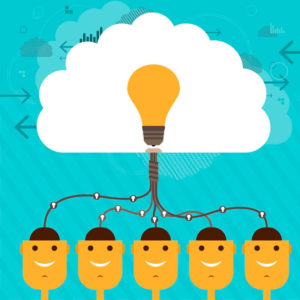 agua
juego al fútbol
chocolate
leo mis SMS
una chocolatina
juego al baloncesto
[Speaker Notes: Slide to model and practise prediction as a listening skillStudents do this in pairs or fours.

Escucha. ¿Qué no se menciona? Escribe las dos letras correctas.
 
¿Qué haces durante el recreo, Juana?
Durante el recreo... a ver… primero como algo, un bocadillo o a veces una chocolatina. 
Un momentito… primero comes un bocadillo, o a veces una chocolatina… muy bien. ¿Qué más?
Normalmente bebo agua.
…bebes agua… ¿Y luego? ¿Qué haces?
Luego juego al fútbol o al baloncesto en el patio con mis amigos.
 Juegas al fútbol o al baloncesto… muy bien. ¿Algo más?
A veces leo mis SMS.]
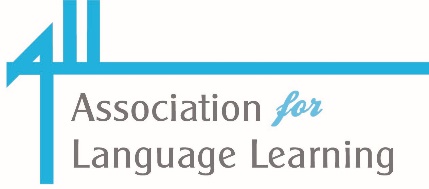 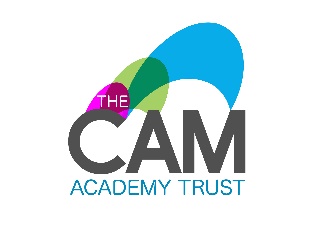 What it looks like in the classroom
thinking
making links
asking questions / enquiry / interest
supported risk-taking (in TL interaction and discussion about language)
hard work  / challenge
strong relationships (humour)
shared class culture / history
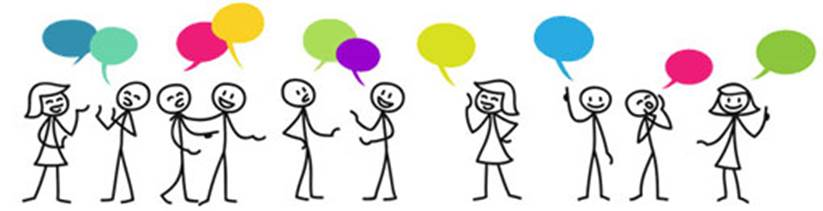 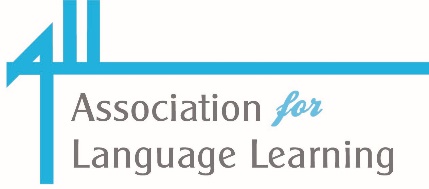 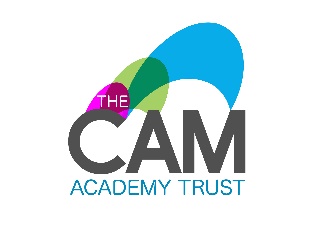 What it looks like in books
care
 individual / peer marking responsibility
 teacher feedback
 student follow up
 recycling of s and addressing of Ts
written work showing longer, more detailed and complex sentences with an increasing repertoire of vocabulary and structures (explicit ASL)
[Speaker Notes: What do we mark?What do students mark?What is the point of marking?]
November 2016
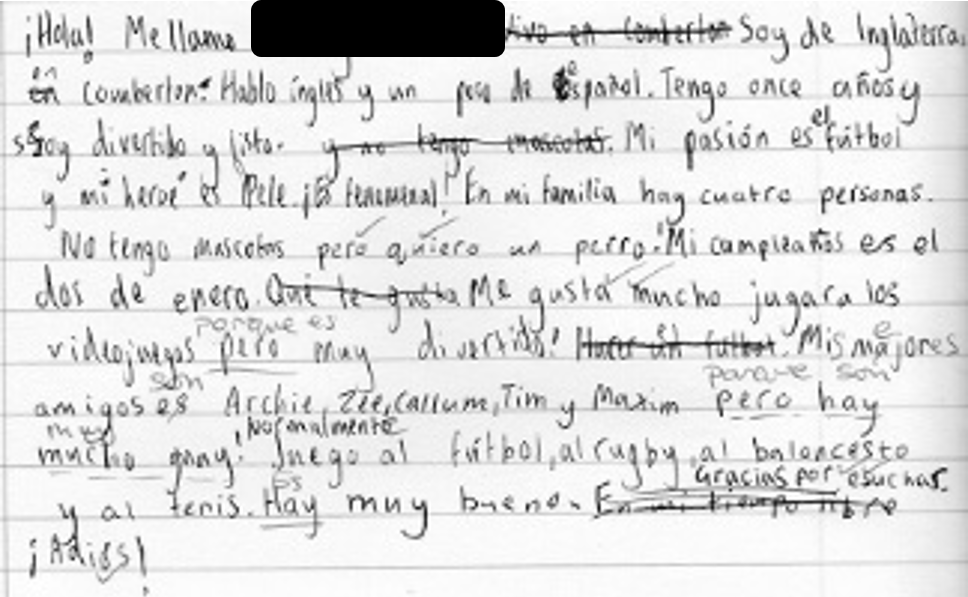 Red = problem areas
¡Hola!  Me llamo ……. Soy de Inglaterra en Comberton.  Hablo inglés y un poco de español. Tengo once años y soy divertido y listo.  Mis pasión es fútbol y mi heroé es Pele. ¡Es fenomenal!  En mi familia hay cuatro personas.  No tengo mascotas pero quiero un perro.  Mi cumpleaños es el dos de enero.  Me gusta mucho jugar a los videojuegos pero muy divertido.  Mis majores amigos es Archie, Zee, Allum, Tim y Maxim pero hay mucho guay!  Normalmente juego al fútbol, al rugby, al baloncesto y al tenis. Hay muy bueno.  Gracias por escuchar. ¡Adiós!
95 words / 13 sentences = 7.3 words ASL (Average Sentence Length)
[Speaker Notes: We should see progress in books, too…]
February 2017
Mi insti se llama Comberton VC. En mi insti hay unas clases, una biblioteca, un campo de fútbol grande y mucho más.  No hay bonitos servicios, son malos!Estudio español, inglés, historia y dibujo, por ejemplo.  Me gusta la educación física, la música y el teatro porque es muy divertidos.  No me gustan las matemáticas porque no son interesantes y el profesor es aburridísimo.  Pienso que la profesora de teatro es muy raro y mi profesor favorito es Señor Gooch.  Durante el recreo como un bocadillo, una bolsa de patatas y fruta y bebo un agua o un zumo.  A veces juego al fútbol en el recreo, pero en mi tiempo libre me gusta mucho jugar a los videojuegos.  Me gusta mi insti porque es moderno, interesante y divertido.
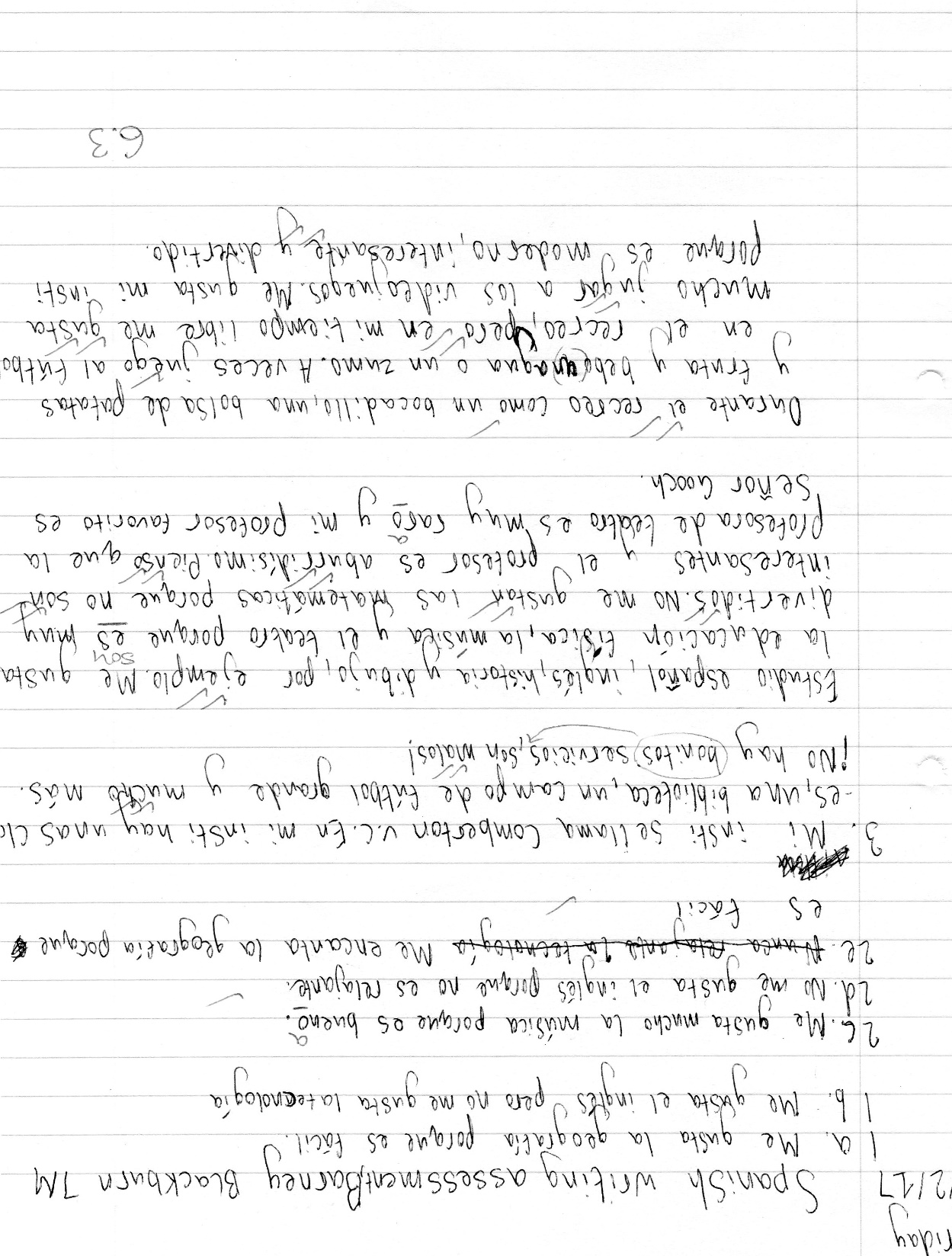 Red = problem areas
Green = words that the learner was using incorrectly in November and here shows in correct use.
Purple = language re-used / recycled from the previous piece.
129 words / 10 sentences = 12.9 words ASL
[Speaker Notes: Progress can be very visible in writing – here it is clearly demonstrable as longer (more to say, greater vocabulary) and better (more compound and complex sentences, greater range of structures, wider variety of verbs).]
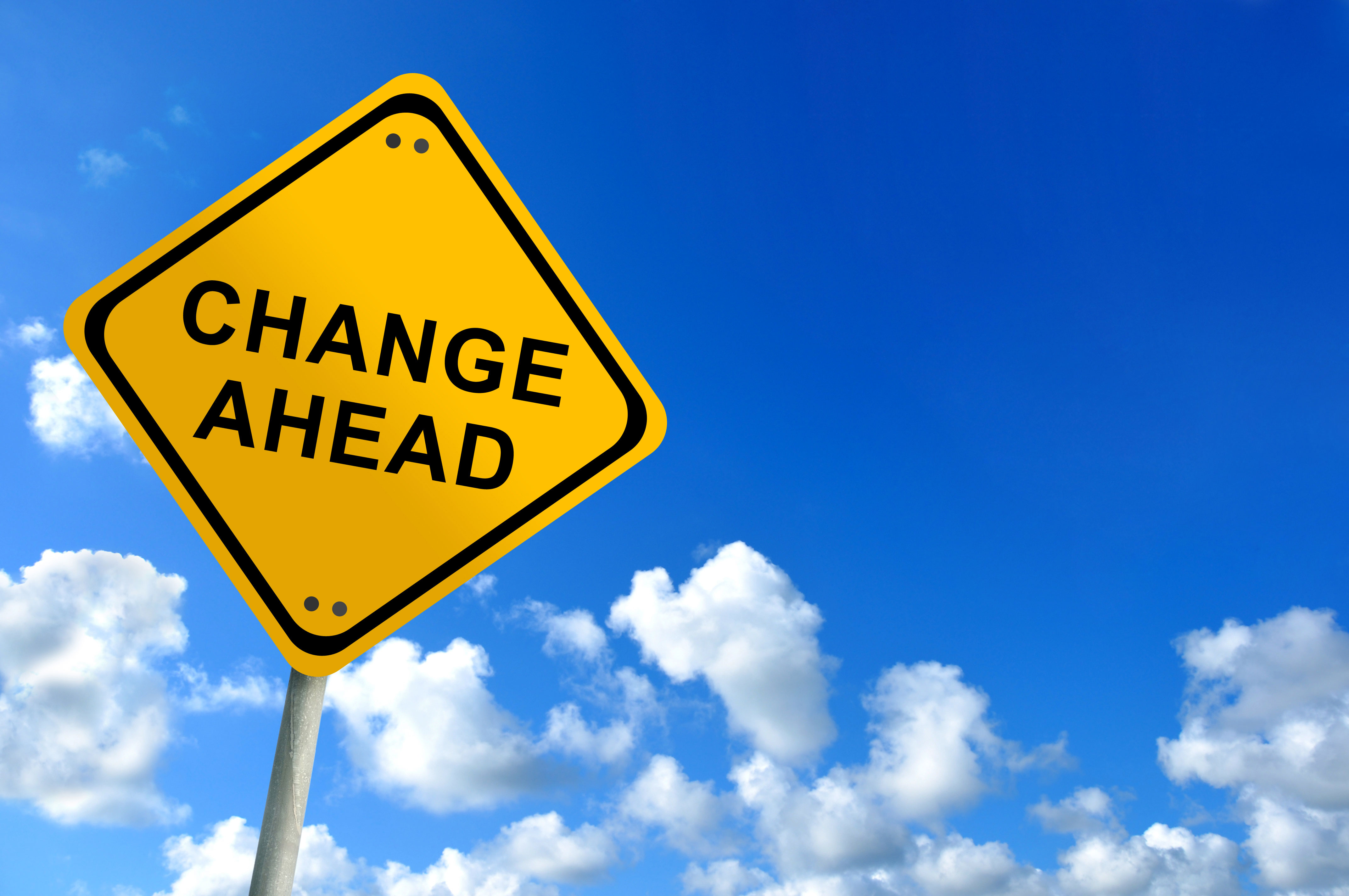 Change is inevitable.
Progress is optional, (but achievable, and essential for motivation. )
[Speaker Notes: Change is inevitable. Progress is optional, (but achievable, and essential for motivation).]